শুভেচ্ছা
শি
ক্ষ
ক

প
রি
চি
তি
উম্মে ফাতেমা

প্রভাষক

রাষ্ট্রবিজ্ঞান বিভাগ

হুলাইন ছালেহ নূর ডিগ্রি কলেজ

পটিয়া,চট্টগ্রাম।
পাঠ পরিচিতি

বিষয়ঃ পৌরনীতি ও সুশাসন

অধ্যায়ঃ সপ্তম

অধ্যায়ের নামঃ সরকার কাঠামো 

আজকের পাঠঃ গণতন্ত্র
নিচে একটি পরিচিত স্লোগান  রয়েছে,
তোমরা কি এটা কখনো শুনেছো?
স্বৈরাচার নিপাত যাক,
গণতন্ত্র মুক্তি পাক।
আজকের পাঠ
গণতন্ত্র
গণতন্ত্রের ইংরেজি প্রতিশব্দ-
শিখনফল
এই পাঠ শেষে শিক্ষার্থীরাঃ

১/  গণতন্ত্র কি তা বলতে পারবে।

২/  গণতন্ত্র কত প্রকার তা লিখতে পারবে।

৩/  গণতন্ত্রের বৈশিষ্ট্যগুলো ব্যাখ্যা করতে পারবে।
গণতন্ত্র কি?
গণতন্ত্র একটি জনপ্রিয় শাসনব্যবস্থা।গণতন্ত্র হলো জনগণের

 শাসন।যে শাসনব্যবস্থায় ক্ষমতার প্রকৃত মালিক জনগণ তাকে 

গণতন্ত্র বলে। প্রাচীন গ্রিসে সর্বপ্রথম গণতন্ত্র ধারণার উদ্ভব হয়।

উদাহরণঃবাংলাদেশ,যুক্তরাষ্ট্র,যুক্তরাজ্য,জাপান,অস্ট্রেলিয়া,

নিউজিল্যান্ড,ভারত,সুইজারল্যান্ড ইত্যাদি।
শাব্দিক অর্থে গণতন্ত্র
গণতন্ত্রের ইংরেজি প্রতিশব্দ DEMOCRACY.DEMOCRACY

 শব্দটি গ্রীকশব্দ DEMOS ও  KRATIA  থেকে এসেছে। 

DEMOS  অর্থ জনগণ আর  KRATIA  অর্থ শাসনক্ষমতা।

সুতরাং ব্যুতপত্তিগত অর্থে গণতন্ত্র হলো

 জনগণের শাসনক্ষমতা।
প্রামান্য সংজ্ঞা
প্রাচীন গ্রিক দার্শনিক হেরোডোটাস ২,৫০০ বছর পূর্বে গণতন্ত্রের সংজ্ঞা নির্ধারণ করেছেন। তিনি বলেছেনঃ

“গণতন্ত্র এক প্রকার শাসনব্যবস্থা, যেখানে শাসনক্ষমতা কোনো শ্রেণি বা শ্রেণিসমূহের উপর ন্যস্ত থাকেনা বরং সমাজের সদস্যদের উপর ন্যস্ত হয় ব্যাপকভাবে।”

গণতন্ত্রের সর্বাপেক্ষা জনপ্রিয় সংজ্ঞাটি দিয়েছেন আব্রাহাম লিংকন-

“গণতন্ত্র হচ্ছে জনগণের কল্যাণের জন্য,জনগণের দ্বারা পরিচালিত 
ও জনপ্রতিনিধিত্বমূলক শাসনব্যবস্থা।”

গণতন্ত্র সম্পর্কে স্বচ্ছ একটি ধারণা দিয়েছেন সি এফ স্ট্রং।তার মতে-

“শাসিতের সম্মতির উপর প্রতিষ্টিত সরকারব্যবস্থাকে বলা হয় গণতন্ত্র।”
গ
ণ
ত
ন্ত্রে
র

প্র
কা
র
ভে
দ
গণতন্ত্র ২ প্রকারঃ

১/  প্রত্যক্ষ গণতন্ত্র
২/  পরোক্ষ বাপ্রতিনিধিত্বমূলক গণতন্ত্র


১/ প্রত্যক্ষ গণতন্ত্রঃ

যে গণতন্ত্র জনগণ সরাসরি রাষ্ট্রীয় কাজে অংশগ্রহণ করে শাসনকার্য পরিচালনা করে তাকে প্রত্যক্ষ গণতন্ত্র বলে।

২/পরোক্ষ গণতন্ত্রঃ

যে গণতান্ত্রিক ব্যবস্থায় নির্দিষ্ট সময় অন্তর জনগণ  নির্বাচনের  মাধ্যমেপ্রতিনিধি নির্বাচিত করে এবং এই প্রতিনিধিদের উপরই শাসনব্যবস্থা বা সরকার পরিচালনার দায়িত্ব ন্যস্ত থাকে তাকে পরোক্ষ গণতন্ত্র  বলে।
গণতন্ত্রের বৈশিষ্ট্য
প্রতিনিধিত্বমূলক সরকার
গণতন্ত্রের বৈশিষ্ট্য
বহুদলীয় ব্যবস্থা
গণতন্ত্রের বৈশিষ্ট্য
আইনের শাসন
গণতন্ত্রের বৈশিষ্ট্য
স্বাধীন প্রচারমাধ্যম
গণতন্ত্রের বৈশিষ্ট্যসমূহ
১/ নিয়মতান্ত্রিক শাসনব্যবস্থা

২/প্রতিনিধিত্বমূলক সরকার

৩/সংখ্যাগরিষ্ঠের শাসন

৪/জনগণের সার্বভৌমত্ব

৫/জবাবদিহিমূলক শাসনব্যবস্থা

৬/জনমতের প্রাধান্য



৭/বহুদলীয় ব্যবস্থা

৮/আইনের শাসন

৯/সংবিধানের প্রাধান্য

১০/বিচার বিভাগের নিরপেক্ষতা

১১/স্বাধীন প্রচারমাধ্যম

১২/নাগরিক অধিকার সংরক্ষণ
ধন্যবাদ সবাইকে
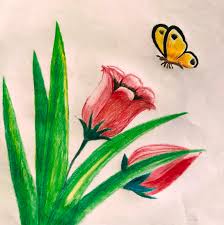